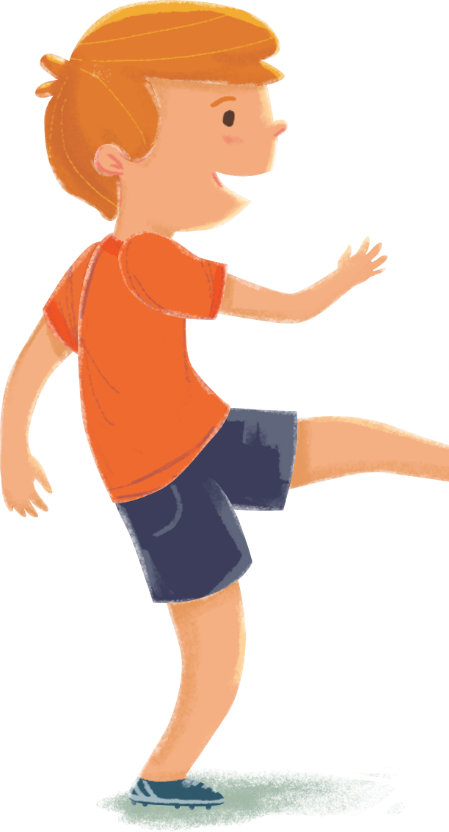 Познавательный проект
«Я и моё тело»
Группа №3(младшая)

Выполнили: 
Казимерская Н.Э.
Курашкина С.В.
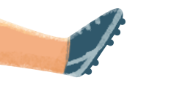 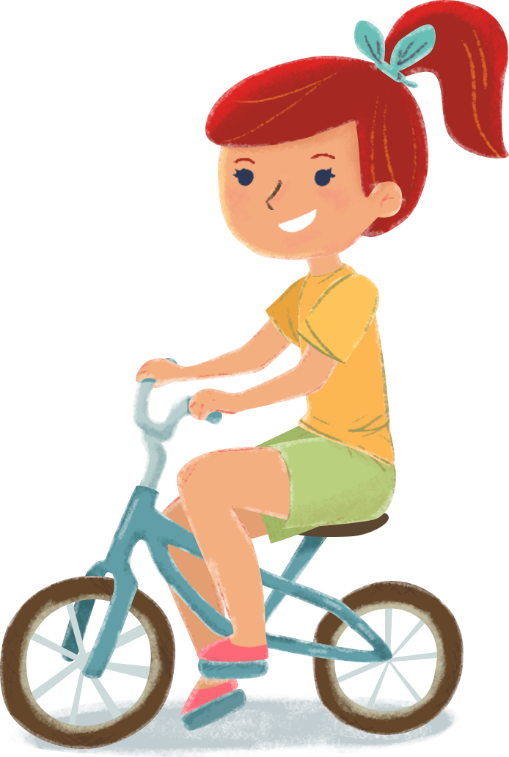 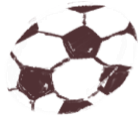 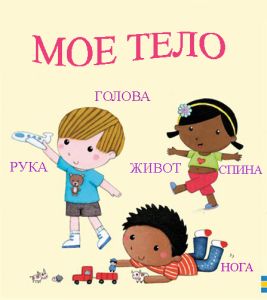 А так выглядит наше тело
Актуальность проекта
На современном этапе проблема профилактики здоровья детей является одной из самых актуальных.
В дошкольном детстве в результате целенаправленного педагогического воздействия формируется здоровье, жизнедеятельность и другие качества, необходимые для всестороннего и гармоничного развития личности.
Правильно организованная развивающая среда дает ребенку проявлять себя в социальном плане, освоить определенные правила ЗОЖ, укрепить уверенности в своих силах.
Учитывая все это, появилась необходимость разработки и реализации проекта: «Я и мое тело»
Цель проекта:Формирование представлений детей о своем организме
Задачи проекта:* Познакомить детей с внешним строением тела    человека, с возможностями его организма;* Воспитывать бережное отношение к себе и к своему организму;*Закрепить  и обобщить представление детей о своем организме и его функциях
Вопросы проекта:
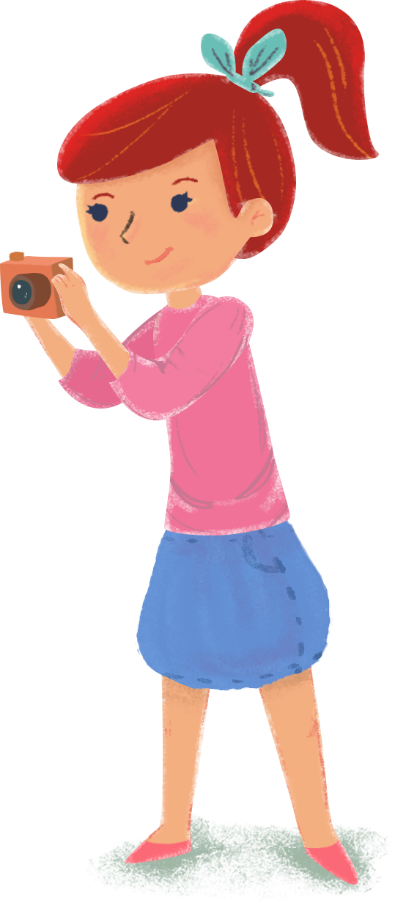 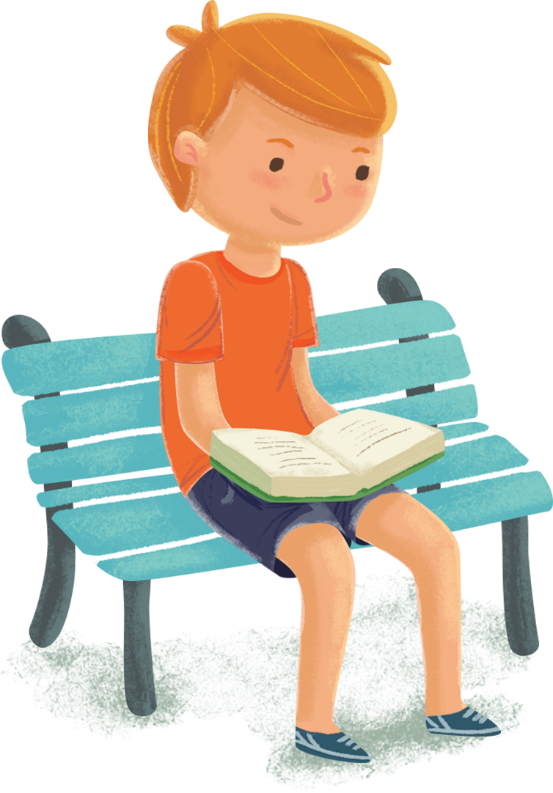 Что наши дети знают о своем организме?
Что еще дети хотят узнать?
Что нужно сделать, чтобы узнать?
Этапы реализации проекта
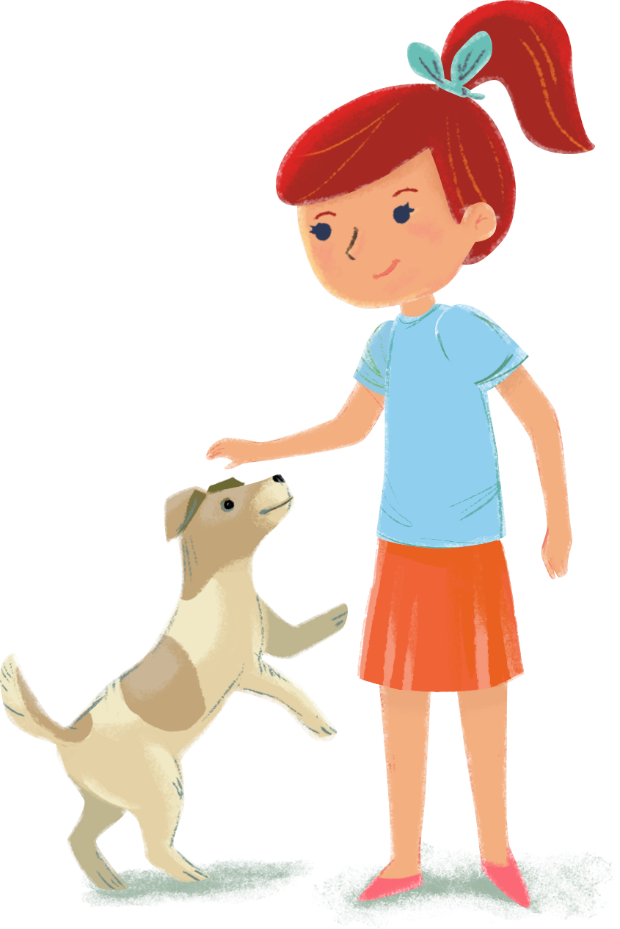 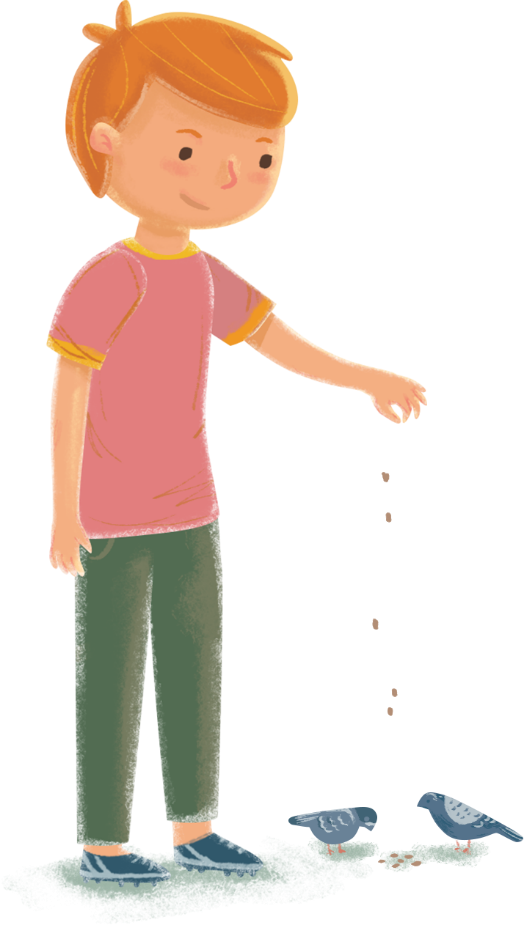 «1» Подготовительный
«2» Познавательный
«3» Обобщающий
Подготовительный этап:Говорят дети:«Что я знаю о себе?Я- человек, я мальчик(девочка). Как и у всех людей у меня есть голова, шея, туловище, руки, ноги
Рубрика «Дети говорят!» Голова нужна нам чтобыкушать и смотреть (Настя);голова нужна нам чтобы видеть куда ехать(Егор) ;голова нужна чтобы думать(Стас)
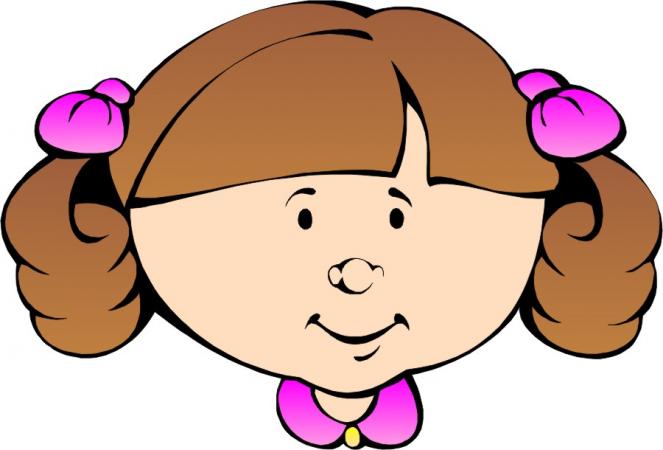 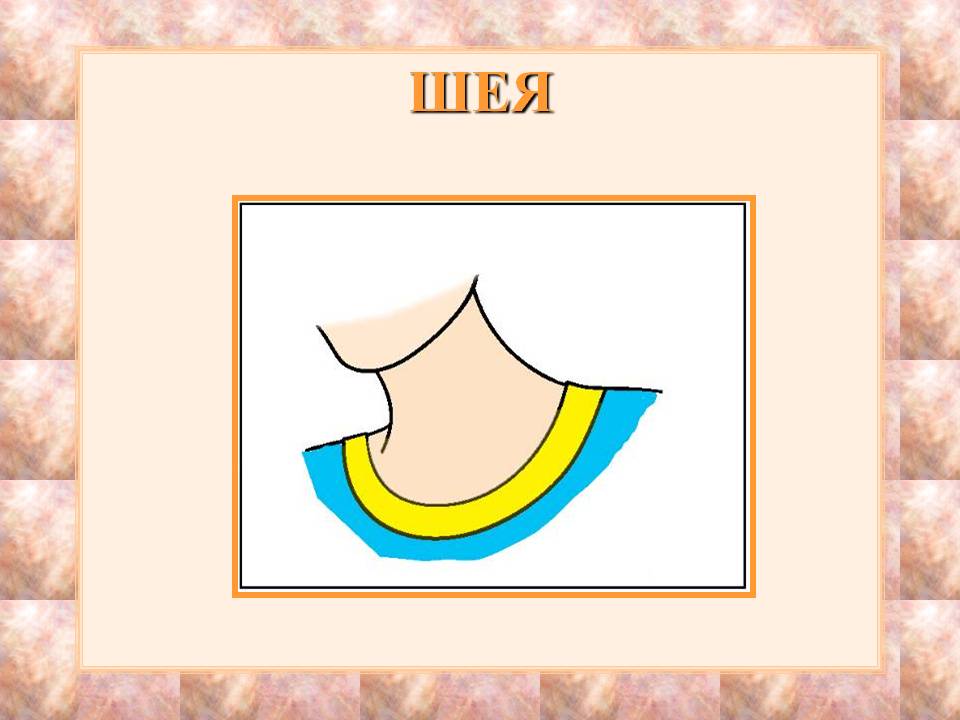 Рубрика «Дети говорят!»А вы знали, шея нужна нам, чтобы носить крестик(Артем);а еще чтобы не отвалилась головка(Тимофей З.);
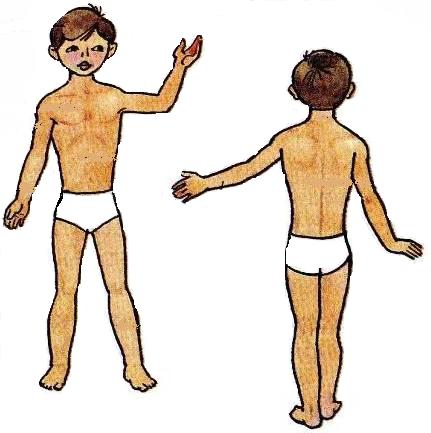 Рубрика «Дети говорят!»Туловище: животик нужен, чтобы кушать(Настя)а спинка наша чтоб купалась(Егор)
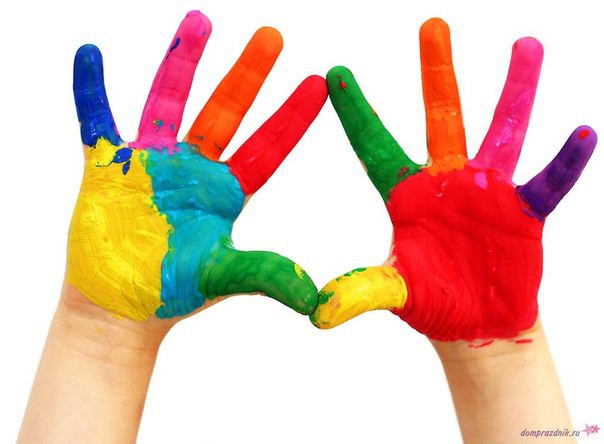 Рубрика «Дети говорят!»Ручки нужны нам, чтобы что-нибудь брать (Тимофей Л.)ручки нужны чтобы брать игрушки(Олег)
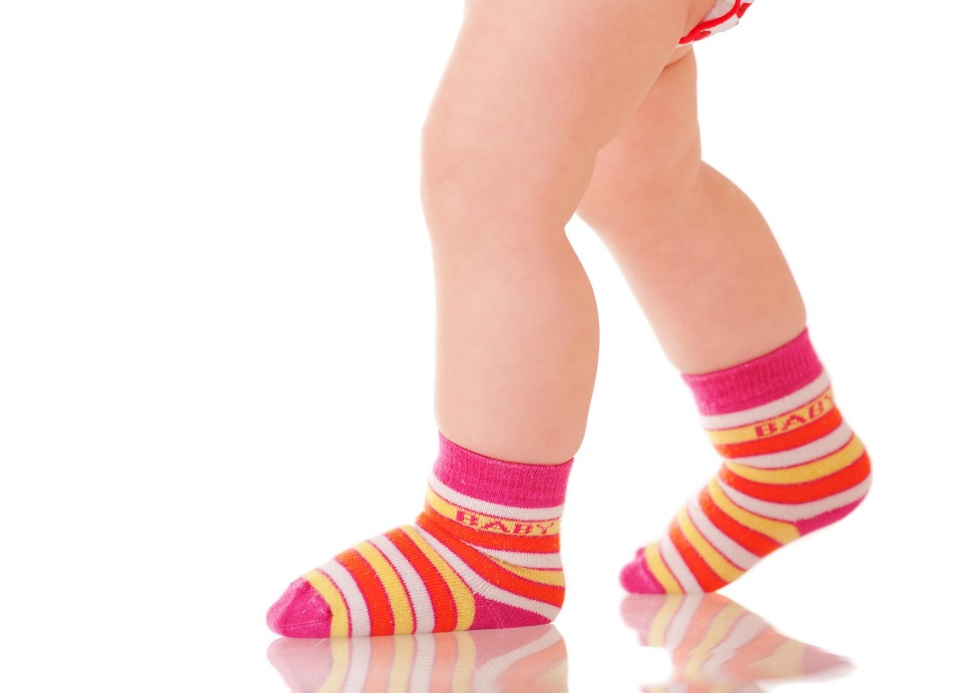 Рубрика «Дети говорят!»Ножки нужны чтобы ходить (Кирилл)Ножки нужны чтобы бегать( Артем)
Наши творческие работы!
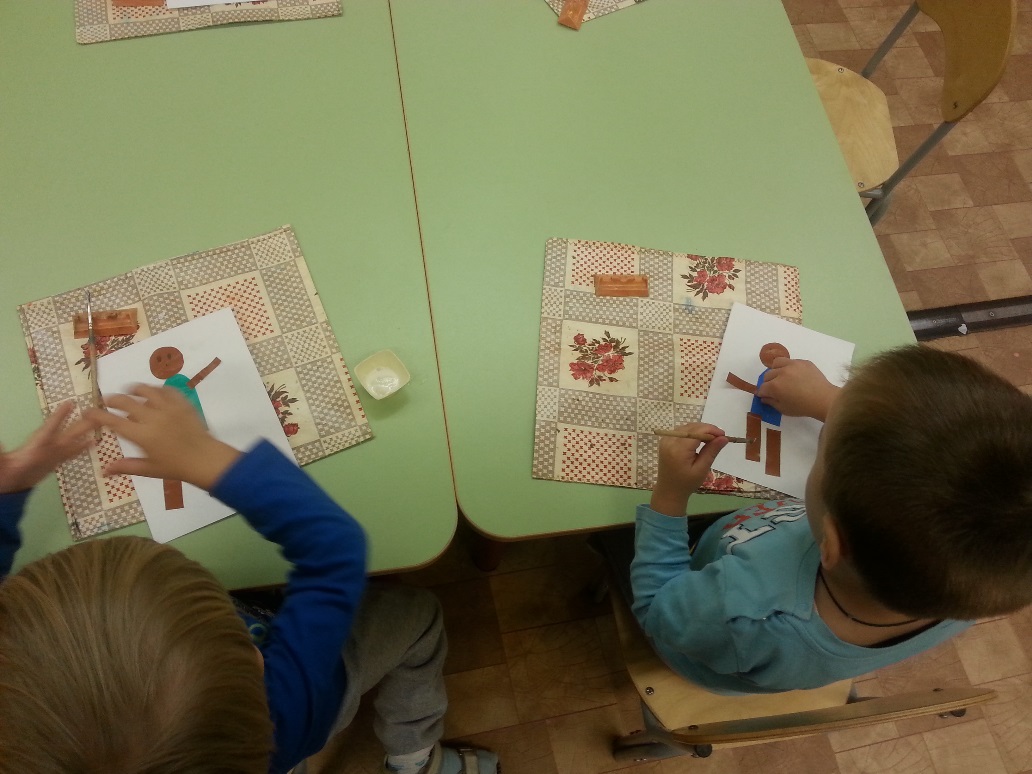 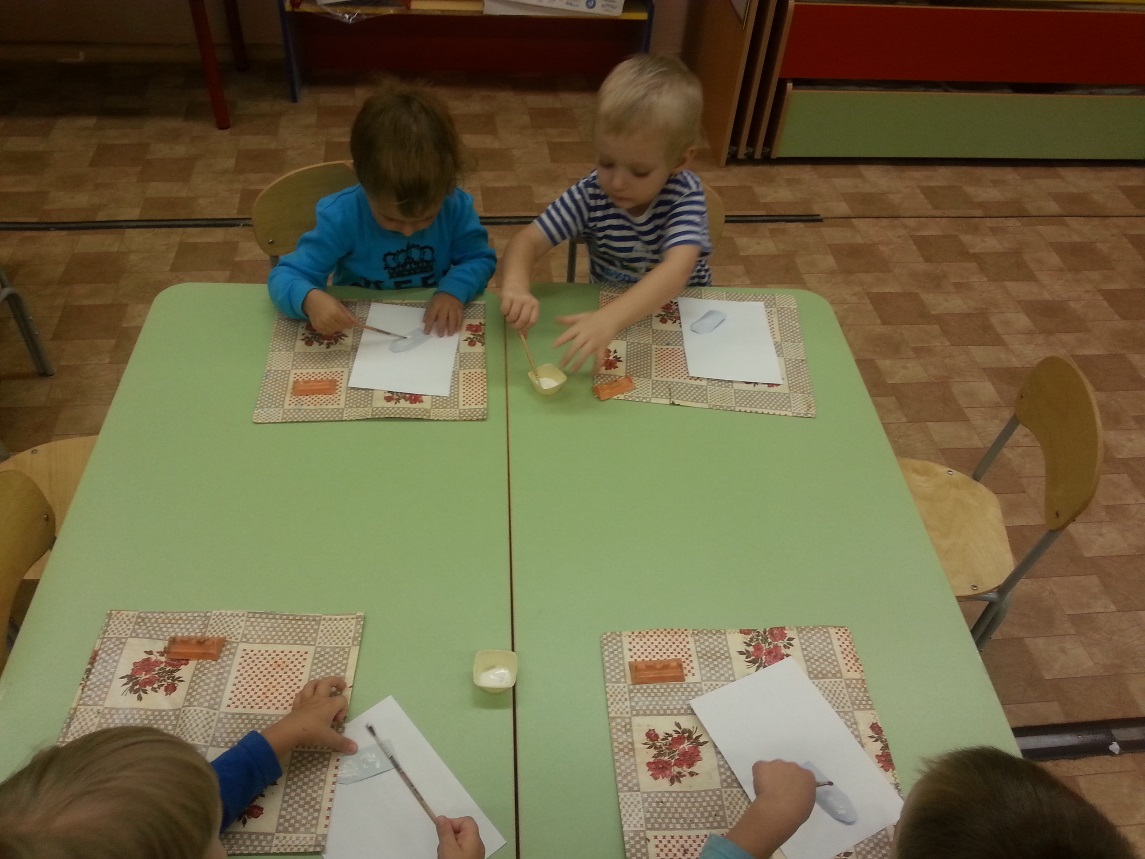 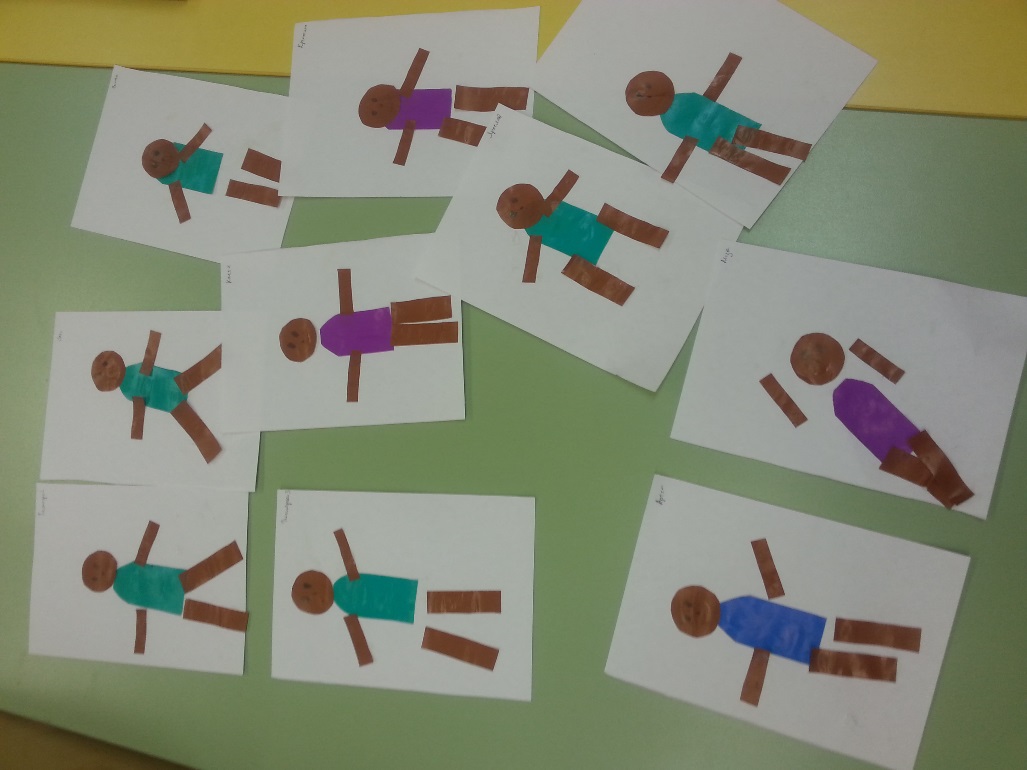 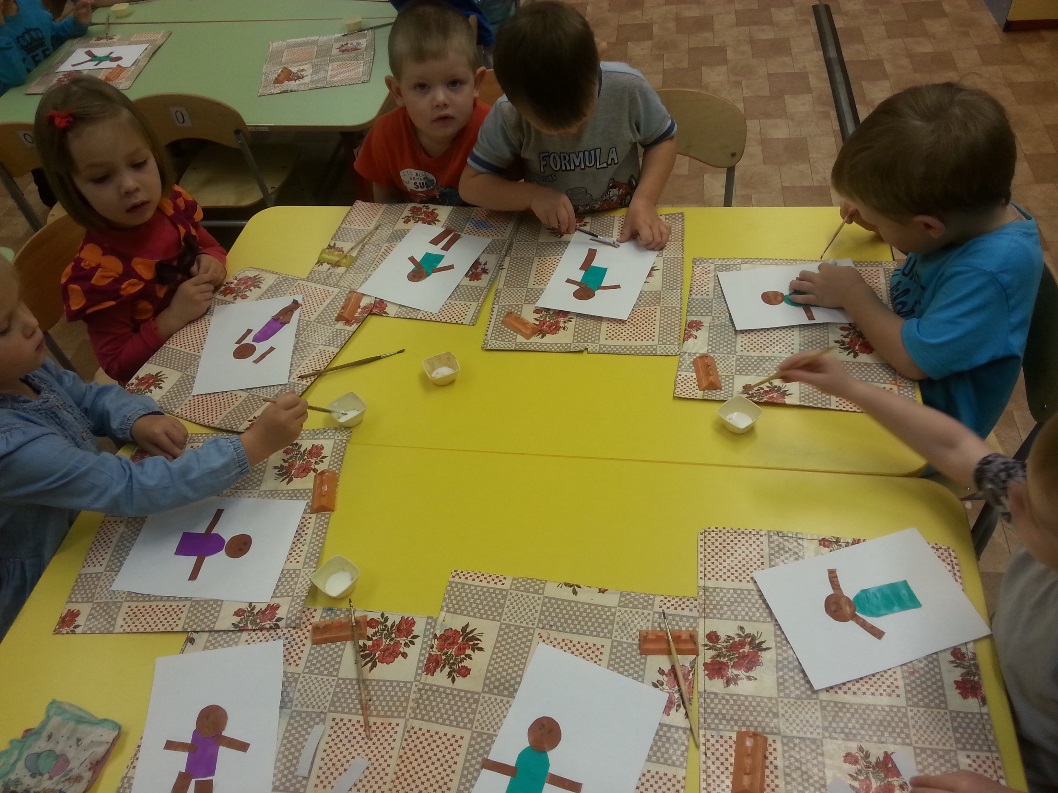 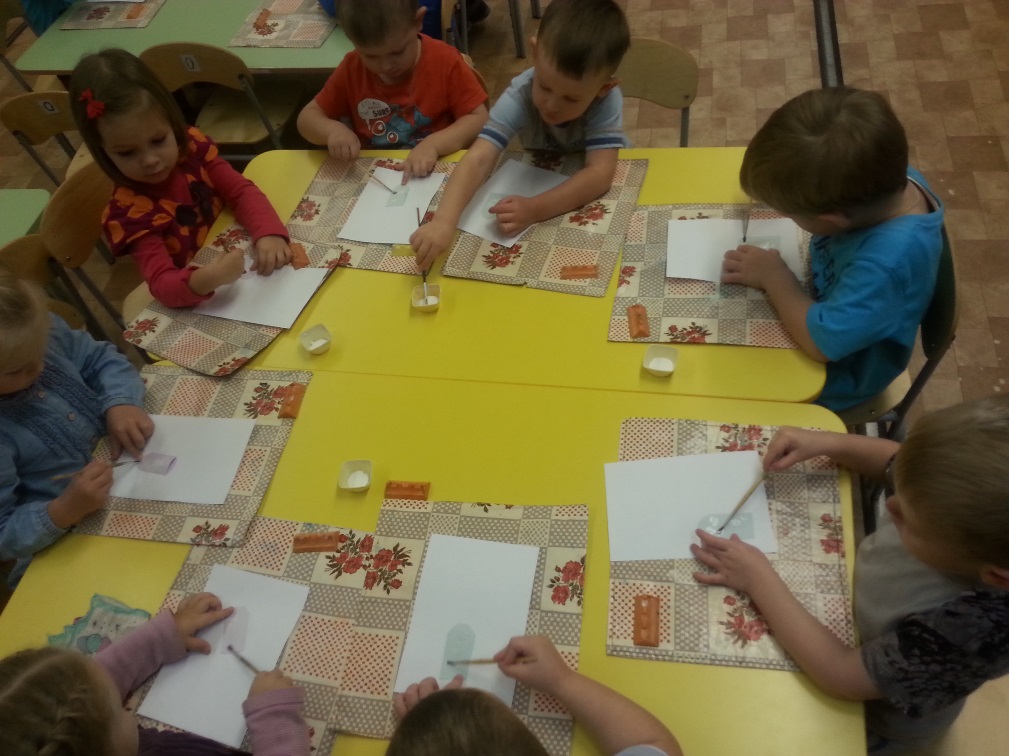 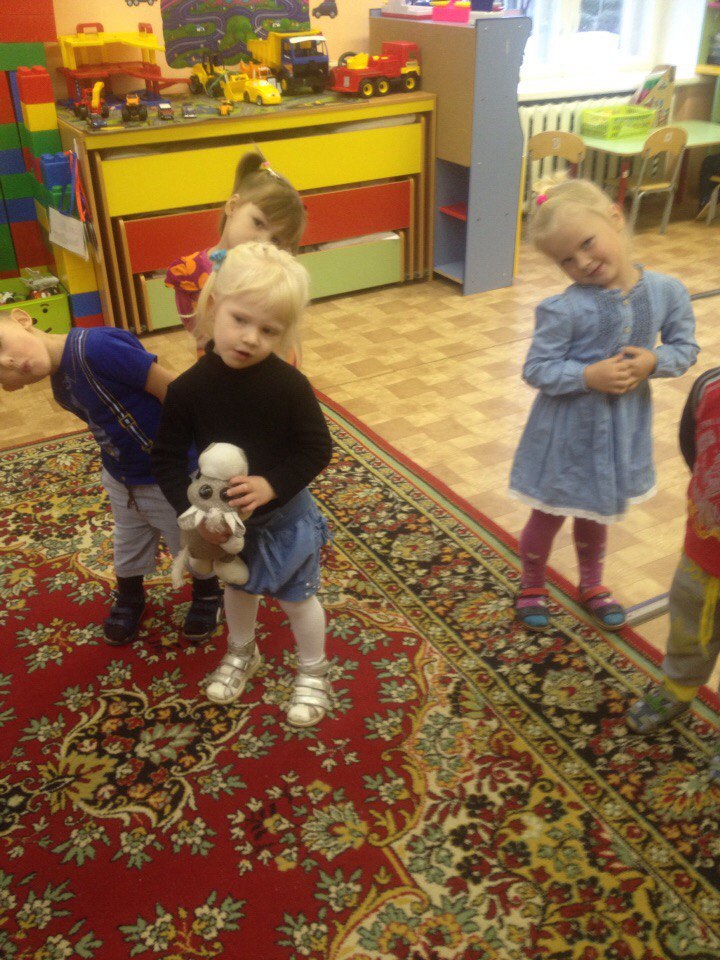 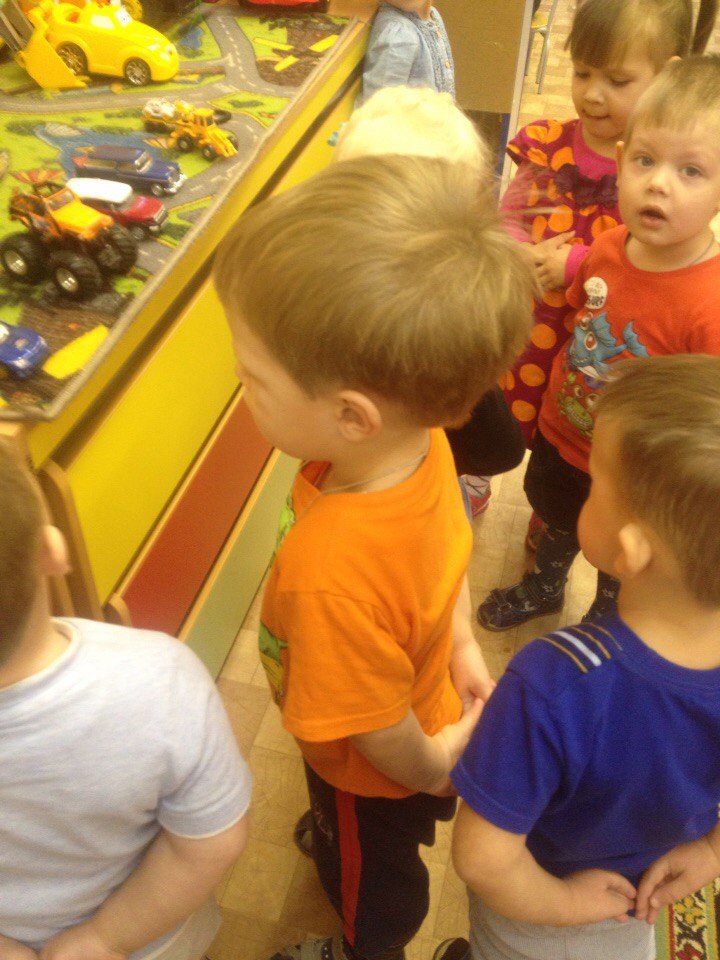 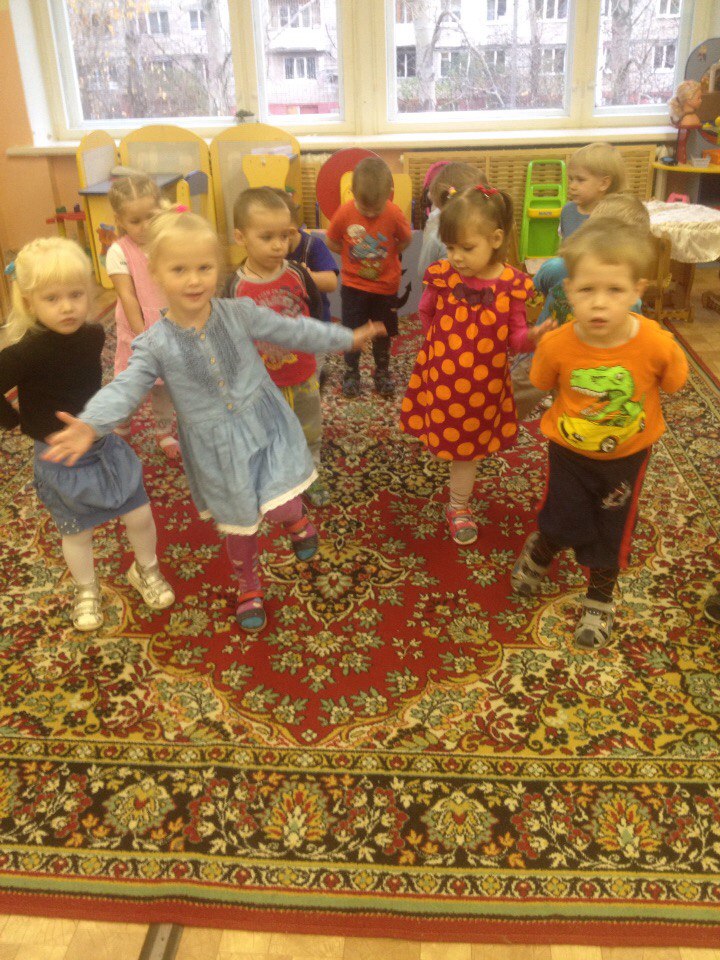 Мы экспериментируем!
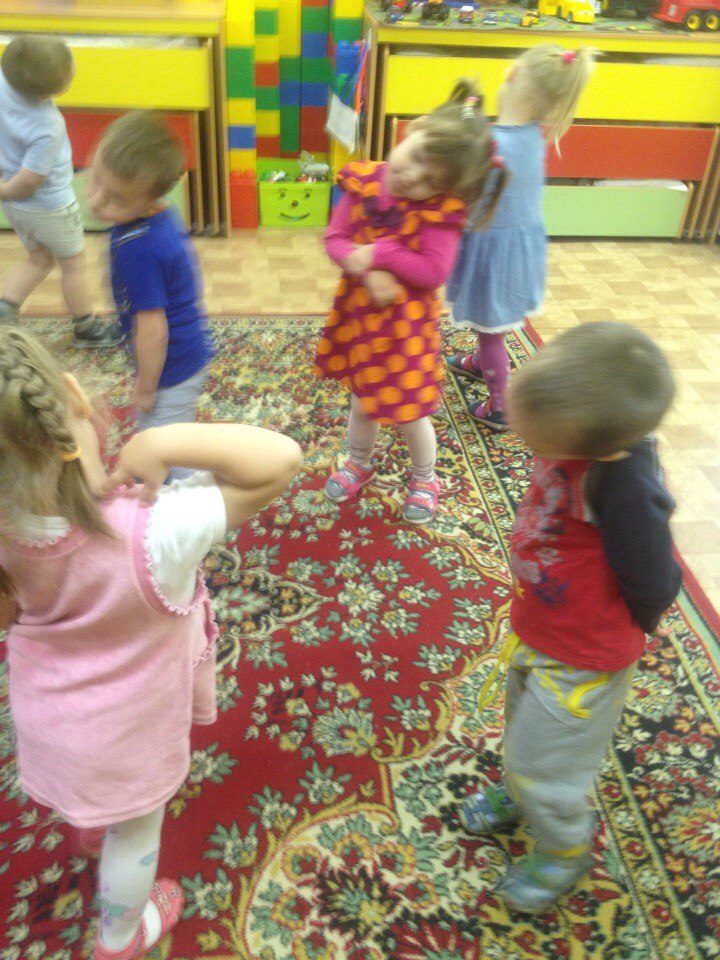 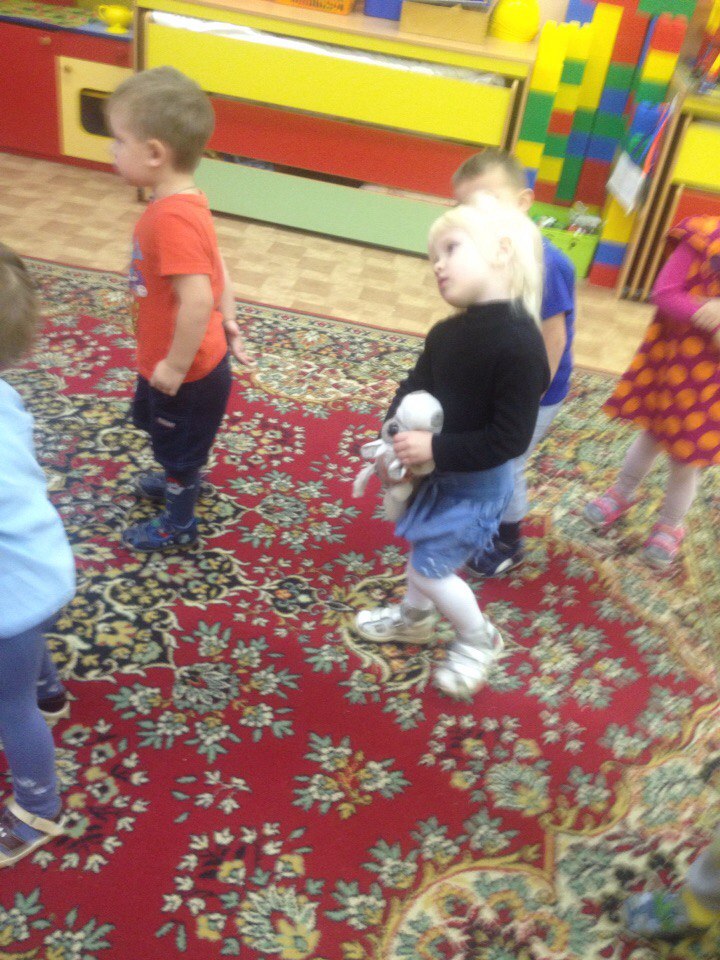 М о л о д ц ы !Спасибо за внимание!